第二单元 家国情怀
6.老山界
第二单元 家国情怀
6.老山界
链接中考
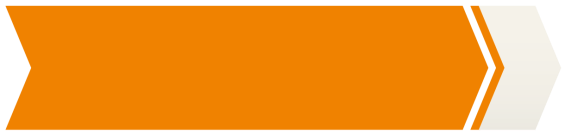 链接中考
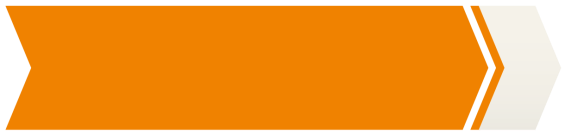 考点    理清记叙顺序
考点透视
所谓记叙顺序，就是记叙事件时安排材料的先后次序。 记叙的顺序主要有顺叙、 倒叙、 插叙、 补叙四种。分辨文章记叙顺序的类型时， 要细读文章，看文中有无明显的表示时间变化的词语，或者看事件的开端、发展、高潮、结局等要素是否齐全。如果有，但这些词语、要素出现了顺序上的变动，就要考虑文章是否运用了倒叙或插叙的记叙顺序。
如《老山界》一文采用了顺叙的记叙顺序，按时间的变化和地点的转移来安排材料。	这个考点主要考查分析记叙顺序的能力，题型以主观表述题为主，考查内容包括：①画出文中表示时间变化的词语，辨别记叙顺序；②分析文章运用某种记叙顺序的好处；③判断文章某几段内容能否删去，并说出理由。
顺叙： 按照事件发展的时间先后顺序叙述。倒叙： 把事件的结果或某个重要、突出的片段提到文章的前面，然后再从事件的开头按事件发生的先后顺序叙述。插叙： 暂时中断叙述，插入一段与主要情节相关的内容。补叙： 也叫“追叙”，是行文中用三两句话或一小段话对前边所说的人或事做一些简单的补充交代。
图解技法
理清记叙顺序
类型
顺叙： 从头到尾叙述事件，次序井 然， 文气自 然贯通， 文章显得条理清楚。倒叙： 增强了文章的生动性，设置悬念，引人入胜。插叙： 对主要情节或中心事件做必要的铺垫、补充、说明，使情节更完整，结构更严密，内容更充实。补叙： 补叙通常是中心事件的有机组成部分， 是文章的关键之处。没有补叙， 故事情节上就可能会出现漏洞，令人不解。
理清记叙顺序
作用
经典题型
❶本文采用了哪种记叙顺序？有什么作用？  ❷ 概括插叙的内容，并分析其作用。 ❸ 文章第×段能否删去？为什么？ ❹ 文章画线部分运用了哪种记叙顺序？有什么作用？
类文在线
［新疆中考］阅读下文，回答问题。
六床病人 
① 她无力地躺着，脸和身体都明显有了变化。忘了这是第几次认真地注视她，仿佛多年前，她在小小的摇篮旁注视着我。 
② 她的眼皮有些松弛了， 眼睛被拉扯成三角形，外眼角向下耷着。脸上布着淡淡的褐斑，并不密集。身体很瘦弱，然而腹部略有突起。
③ 之前的60年， 她有着各种身份:丫 头、 梅梅、老师、妈妈、老张、老伴、外婆。此刻，她只有一个称呼： 六床病人。 
④ 医生细致地询问病情， 对每次询问，她都一脸茫然。是身体里的秘密机关已经衰败到她无法察觉的地步，还是她从来都没关注过它们？ 
⑤ 医生转身问我:“她从前做过什么手术？”        ⑥ “从前，从前……”我反复念叨着。从前，我们在哪里？
⑦ 家乡的小砖房，一年四季潮湿漏雨。没 有自来水，到街道唯一的自来水打水处提一分钱 一桶的水。她长年不吃早饭，只为省一点钱给孩 子们买点儿营养品，尽管他们仍然瘦弱多病。她经常在半夜三更惊醒，抱着发烧的孩子，深一脚浅一脚地奔向全县唯一的医院，然后整夜地陪着孩子打点滴。那是一个男主人长期在外地工作的家，一个有两个幼小孩子的家。家的外面，有一个毕业班的孩子们在注视着她。
⑧她天性乐观 ，在 房前屋 后开垦 几块空地，种了多样新鲜蔬菜。生长蓬勃的各色蔬菜，给了 我们许多乐趣和希望。在最艰苦的日子里，我们 总能吃上鲜嫩的白菜、脆生的小黄瓜和柔软的茄 子。她在县城唯一的书店里给我们买《科普大 全》《儿童文学》《36 5夜故事》。夜幕降临， 孩子们在她悦耳的故事里入睡。每到星期六，学 生们聚集在简陋的屋檐下，听她讲解着一道道难题。她是那么美丽，衣衫整洁而别致，皮肤白 皙，眉眼如画。
⑨有时候，她也暴跳如雷 ，我的 任性 和一味沉迷于绘画常引发她的怒火。还有，因为我参加同学生日会的晚归，她拿衣架抽我的大腿，大声地吼叫:“你知道我养你们容易吗？我一个人！” 
⑩ “想起来了吗？”医生问。         ⑪ 我茫 然。印 象里 ，她总 是健康 快乐 的，像是钢铁不能摧垮的，怎么会生病，甚至做手术？
⑫“两 次生孩 子都 是剖宫 产手术 。” 突然， 她小声地说。 
⑬医生顿了片刻，点点头，无语。         ⑭点滴 打上了 ，每 天四瓶 ，医生 拿来 表格， 各种空格，密密麻麻。人的一生，五分钟就在一张表格上填充。身体的秘密，也在各种细致的检 查后一点点显露：脑部梗塞、肾囊肿、心肌缺 血、贫血。
⑮ 我认真注视着她。这个与我有着非同寻常关系的女人，曾经也是曼妙的女子。几十年的岁月仿佛形成一个断层，中间有多少悲欢离合啊，依稀记得的却只有她的美丽和美好。那些断层中间的日子， 或许就是我们成长的故事。 
（选自《广州日报》，有删改）
1． 第③段罗列母亲一系列的身份和称呼有什么 含义？ 
__________________________________________________________________________________________________________________
母亲不同时间段的身份“标签”，概括了母亲的人生经历，反映着她对家人、对社会无私奉献的精神，以及积劳成疾的现状。
C
2． 关于这篇文章表述有误的一项是 （     ）
A． 第②段的外貌描写突出了母亲衰老瘦弱、病情严重的样子，为下文写医生诊治做 铺垫。B． 面对医生的询问，母亲“一脸茫然”，说明她从未在意过自己的身体，对病情毫无 察觉。C． 结尾段“断层”的含义是：直到母亲病倒，子女才意识到完全忘记了对她的关心爱护。D． 文中写母亲的伟大，也表达了作为子女惯于接受母爱却疏于照顾母亲的内疚心情。
3． 本文叙事采用了插叙的方法，结合文中具体内容说说插叙的作用。 ★ 
_____________________________________________________________________________________________________________________________________________________________________________________________________________________________________________________
文中由医生询问以往病历引出对母亲的往事的回忆，又以医生问话结束回忆，插叙自然，与上下文结合严密；插叙内容写母亲辛劳奉献的一生，是表现文章主题的最重要的内容；母亲以往的生活片段与当下医生的诊治通过插叙有机地联系在一起，行文简洁，又突出了主题。
答题模式 
答题思路：此题考查记叙顺序的作用。文章第⑦至⑨段是插叙，先思考插叙的一般作用：对主要情节或中心事件做必要的铺垫、补充、说明，使情节更完整，结构更严密，内容更充实。再联系文章的内容概括其作用 ： 父亲长年在外， 母亲一人省吃俭用，供“我们 ” 读书，无微不至地照顾“我们” ，利用节假日给学生解决难题。这些生活片段反映了母亲一生的辛劳，既丰富了文章的内容，又突出了文章的主题。
答题步骤：  第一步，找出文中插叙的段落，分析插叙的主要内容。
第二步，联系插叙的一般作用以及插叙部分的主要内容， 具体分析其作用。
4． 文中的母亲有哪些美德？结合自身实际谈一谈文中表达的思想感情对你有什么启发或触动。 
________________________________________________________________________________________________________________________________________________________________________________________________________________________________________________________________________________
文中的母亲勤劳节俭，爱子女，爱学生，乐观坚强，严格管束子女。
启示示例：读了本文，我懂得了母爱是伟大的，但我们不能只惯于接受母亲的奉献，要明白母亲也时时需要儿女的关爱，否则在母亲病倒之后才知道内疚和心疼，为时已晚。
谢 谢 观 看！